1
به نام خدا
تکنولوژی لبنی
مدرس: غیبی
سرفصل های درس تکنولوژی کنسرو
تعریف شیر 
ارزش تغذیه ای شیر 
فیزیولوژی ترشح و تولید شیر 
خواص فیزیکی و شیمیایی شیر 
چگونگی خرید و جمع آوری شیر 
تحویل شیر به کارخانه و عملیات حرارتی روی آن شامل ترمیزاسیون، پاستوریزاسیون، استریلیزاسیون، هموژنیزاسیون 
تمیز کردن تجهیزات ودستگاه های کارخانجات لبنی 
تولید ماست وانواع ماست 
تولید پنیر (پنیر سفید ایرانی و پنیر چدار)
تولید کره و خامه
3
برخی منابع پیشنهادی
تکنولوژی شیر و فرآوردهای لبنی دکتر مرتضوی و قدس روحانی

Modern dairy technology advances in milk processing (Robinson, London)

Dairy technology priniples of milk properties (Walstra)

و...
تعریف شیر
محصول ترشح پستانی است که به وسیله یک یا چند دوش بدست آمده باشد و به آن چیزی اضافه نشده و یا چیزی از آن جدا نشده باشد.
IDF (International Dairy Federation) فدراسیون بین المللی شیر 
MSNF= 8-8.5 % ماده خشک بدون چربی شیر 
%  Fat= 3-3.5  چربی
TS= 12-12.5% جامد کل
5
[Speaker Notes: در مواد]
فیزیولوژی تولید و ترشح شیر
تولید شیر توسط سلول های شیر ساز ورود شیر به داخل حفره هایی به نام آلویول 
هورمون پرولاکتین :  هورمون شیرساز 
هورمون اکسی توسین : مربوط به خروج شیر از پستان گاو 

مدت زمان تاثیر اکسی توسین 2 الی 8 دقیقه است و عمل شیردوشی باید در این فاصله مشخص انجام شود.
 در غیر این صورت فشار عصبی به حیوان وارد خواهد شد
6
انواع ترکیبات موجود در شیر
1) ترکیبات شیر محصول مخصوص حباب های غده ای است زیرا در خون چربی، کازئین و قند شیر به صورتی که در شیر است، وجود ندارد، به عنوان مثال در شیر کازئین داریم ولی در خون نداریم، بنابراین مواد پیش ساز آنها از سرم خون گرفته می شود و در داخل سلول های شیری تحت تغییر و تحول قرار گرفته و به یک سری مواد با ترکیبات دیگر کاملا متفاوت از خون تبدیل می شوند که در شیر وجود دارد.

2) برخی دیگر از ترکیبات به طور مستقیم از خون وارد شیر می شوند: مانند آلبومین سرم خونی، ایمونوگلوبولین
7
عوامل موثر بر کمیت و کیفیت شیر
نژاد 
مرحله شیردهی
عمر و تعداد زایمان  
تغذیه 
نوع دوشش 
ورم پستان
8
نژاد
شامل تغییرات بین گونه ها و نژاد ها می باشد.
در حدود 5 هزار گونه پستاندار وجود دارد که فقط ترکیبات شیر 522 گونه از آن شناخته شده است اطلاعات موجود نشان می دهد که ترکیبات شیر گونه های مختلف مخصوصا از لحاظ اسیدهای چرب موجود در ساختمان آن ها، ترکیب پروتئین، قند و املاح متفاوتند.

نژاد گاوی سازگار با آب و هوای ایران: هولشتاین
9
مرحله شیردهی
هر گاو 300 روز از سال شیردهی دارد .
از بدو تولد گوساله شروع شده و 10 ماه پس از آن ادامه دارد.
از شروع زایمان تا ماه پنجم تولید شیر افزاش یافته ولی کیفیت شیر کاهش می یابد .
از ماه پنجم تا ماه آخر شیردهی تولید شیر کاهش ولی کیفیت شیر افزایش می یابد .
ثابت ترین ترکیب موجود در شیر : لاکتوز
10
عمر و تعداد زایمان
از زایمان اول تا ششم تولید شیر افزایش می یابد  و شیر گاو پربارتر میشود .
از زایمان ششم به بعد تولید شیر به شدت کاهش می یابد.

هرچه دام جوان تر = تولید شیر آن بیشتر
11
تغذیه
تغذیه با علوفه سبز باعث افزایش اسیدهای چرب غیر اشباع 
هرچقدر اسیدهای چرب غیر اشباع بیشتر = شیر به اکسیداسیون حساس تر 
همچنین کره حاصل از شیر تابستانه نرم تر از کره زمستانه
12
نوع دوشش
عمل شیردوشی باید کامل انجام شود زیرا درصد چربی در پایان شیر دوشی افزایش می یابد 
اگر شیردوشی ناقص باشد مقدار زیادی چربی در پستان باقی می ماند
13
ورم پستان (Mustitis)
نوعی بیماری عفونی 
استرپتوکوکوس و استافیلوکوکوس از طریق نوک پستان به داخل شیر نفوذ میکنند. 

شیر ورم پستان دارای ویژگی های زیر است: 
شیر تولیدی کاهش
چربی، لاکتوز و کازئین کاهش 
پتاسیم، کلسیم و فسفر کاهش 
سدیم و کلر افزایش
14
کلستروم (آغوز)
ترکیب کلستروم کاملا متفاوت با شیر معمولی است.
 مایعی نسبتا غلیظ به رنگ زرد متمایل به قرمز با اندکی طعم شور و تلخ، سریعا ترش می شود.

تفاوت شیر معمولی و کلستروم به شرح ذیل است :
کلستروم ماده جامد بیشتری نسبت به شیر معمولی دارد.
کلستروم پروتئین محلول در سرم و نمک بیشتری نسبت به شیر معمولی دارد. 
کلستروم لاکتوز کمتری نسبت به شیر معمولی دارد. 
کلستروم چربی بیشتر یا کمتر نسبت به شیر معمولی دارد.
کلستروم کلسیم و منیزیم بیشتری نسبت به شیرمعمولی دارد. 
کلستروم پتاسیم کمتری نسبت به شیر معمولی دارد. 
کلستروم ویتامین A بیشتری نسبت به شیر معمول دارد.
15
خصوصیات فیزیکی و شیمیایی شیر
خصوصیات فیزیکی شامل:
رنگ 
بو 
دانسیته یا وزن مخصوص 
نقطه انجماد
ویسکوزیته 
pH
اسیدیته
16
رنگ
نژاد گاو، نوع تغذیه بر شدت رنگ شیر موثر است. 
دلیل رنگ سفید شیر: پراکندگی نور منعکس شده توسط گلبول های چربی، ذرات کلوئیدی کازئین و فسفات کلسیم 
هرچه چربی و بتاکاروتن در شیر بیشتر رنگ آن زردتر 
هرچه مقدار آب آن بیشتر باشد رنگ آن آبی تر
17
بو
شیر ماده بی بو 
در اثر تماس با ظروف کثیف و گذاشتن در محیط آلوده بوهای خارجی جذب شیر میشود .

چربی===== عامل اصلی جذب بوهای خارجی
18
دانسیته یا وزن مخصوص
دانسیته شیر= 1/034- 1/028 است 
اگر به شیر چربی یا آب اضافه شد دانسیته آن کاهش می یابد، زیرا دانسیته چربی (0/92) و آب (1) از دانسیته شیر کمتر است 
تقلب در شیر: چربی را از شیر گرفته و به آن آب اضافه میکنند بدون اینکه دانسیته شیر تغییر یابد 
دستگاه اندازه گیری دانسیته شیر: لاکتودانسیمتر
19
نقطه انجماد شیر
با ثبات ترین خصوصیت فیزیکی شیر است.
با اندازه گیری نقطه انجماد شیر میتوان مقدار آب اضافه شده به آن را اندازه گیری کرد 
نقطه انجماد تحت تاثیر: ترکیبات ریز مولکول مانند لاکتوز و املاح 
نقطه انجماد با مقدار چربی و پروتئین تحت تاثیر قرار نمی گیرد. 

مقدار نقطه انجماد شیر= 0/55- 
هرچه نقطه انجماد به سمت صفر میل کند یعنی آب به آن اضافه شده است.
دستگاه اندازه گیری نقطه انجماد شیر: کرایوسکوپ
20
ویسکوزیته
مقاومت در برابر جریان یافتن
ویسکوزیته شیر= 2-1/5 سانتی پوآز 
ویسکوزیته تابعی از گلبول های چربی و پروتئین 

هرچه مقدار چربی و پروتئین بیشتر = ویسکوزیته آن بیشتر
21
pH
pH شیر 6/8-6/5 است
هرچه دمای شیر بیشتر= pH آن کمتر 
در دماهای بالا= پروتئین تجزیه شده اسیدهای آمینه آزاد شده و در دمای بالا فسفر به فسفریک اسید تبدیل شده و pH شیر کاهش می یابد.
22
اسیدیته
عامل اصلی ایجاد اسیدیته در شیر: فسفات و سیترات 

واحد اندازه گیری آن= درجه دورنیک و لاکتیک اسید
23
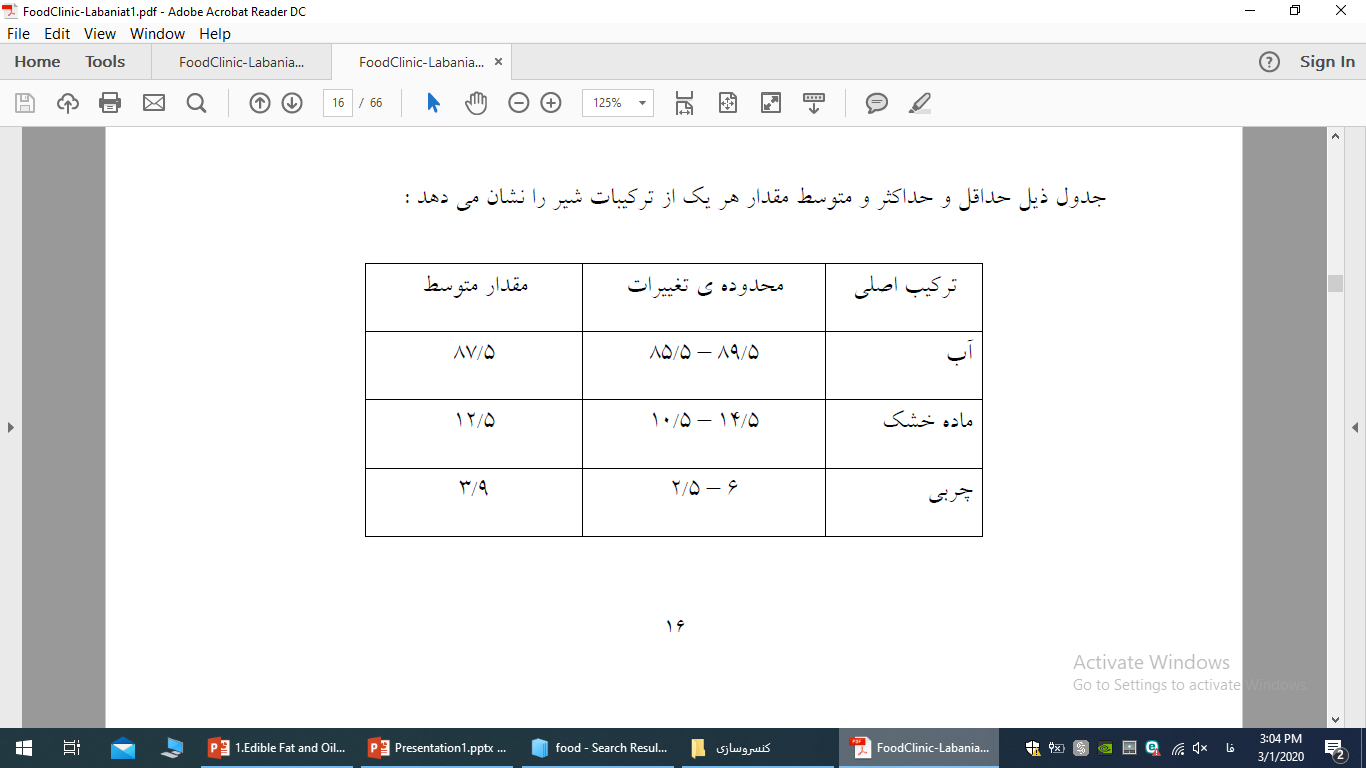 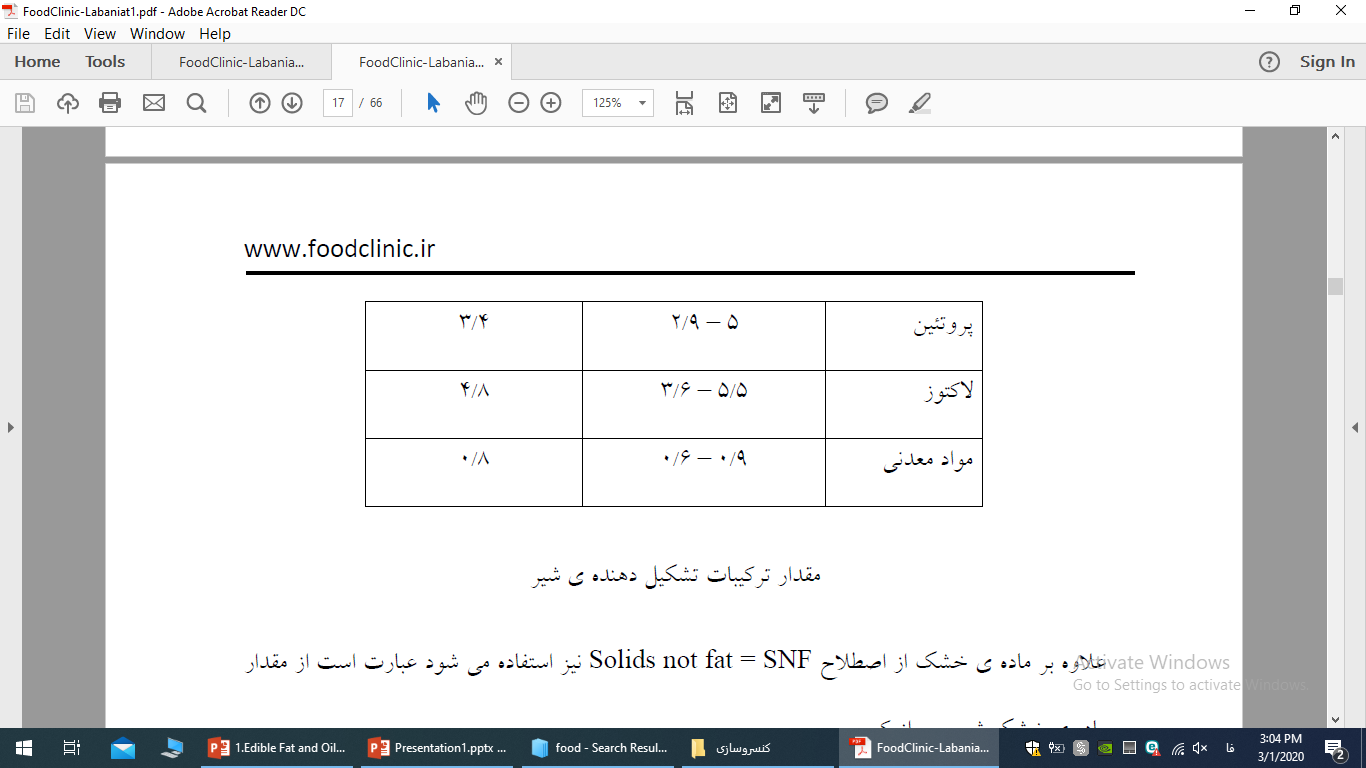 24
ترکیبات شیمیایی
چربی 
پروتئین 
لاکتوز 
ویتامین
املاح 
آنزیم
25
چربی
چربی شیر به صورت گلبول ) گویچه ( چربی و به شکل امولسیون روغن در آب در شیر وجود دارد . هر یک از گلبول های چربی به وسیله لایه نازکی به نام غشای گلبول چربی پوشیده شده است .

این دیوارحاوی: پروتئین، آنزیم، فسفولیپید

عامل پایداری چربی در شیر: فسفولیپید

امولسیون چربی را با به هم زدن در دمای پائین ، با حرارت دادن و انجماد می توان به هم زد.
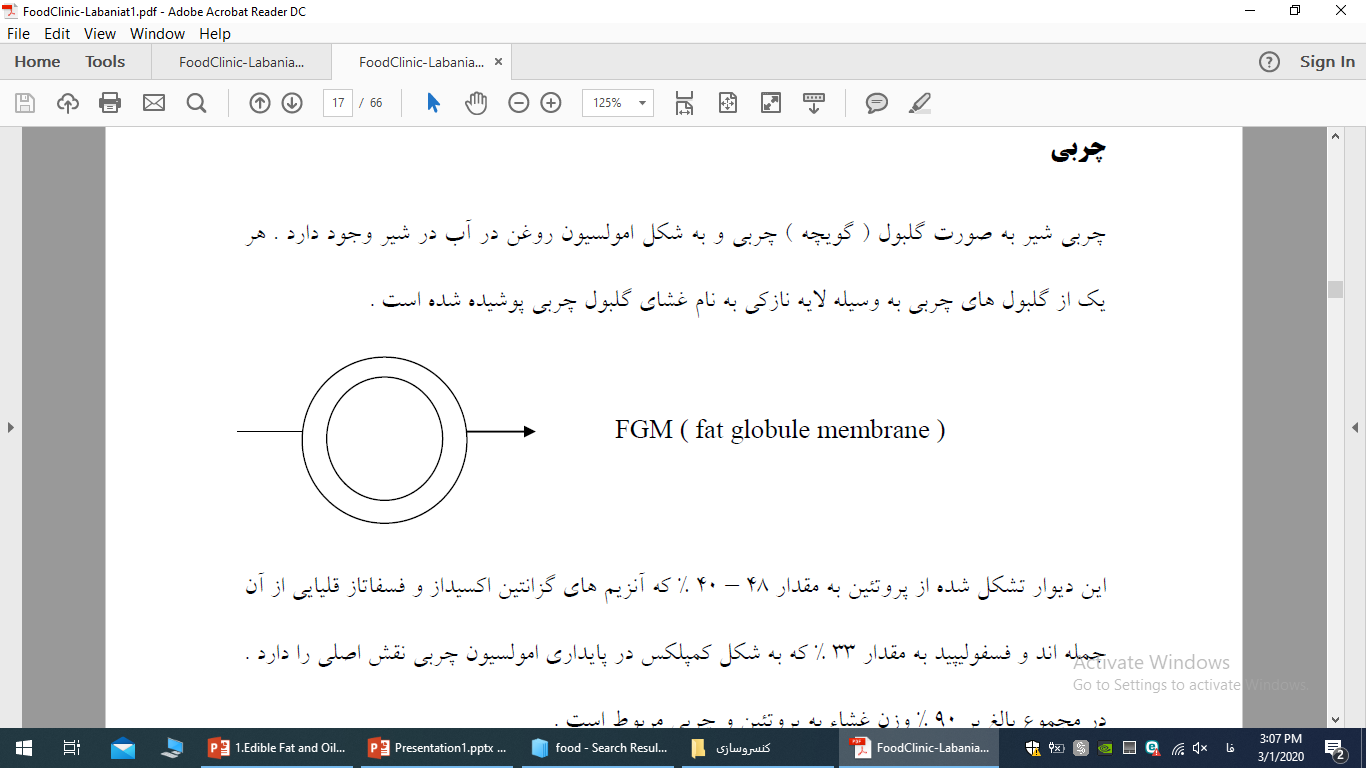 26
انواع اسیدهای چرب سازنده چربی شیر
27
انواع اسیدهای چرب سازنده چربی شیر
بوتیریک اسید: اسید چرب مخصوص نشخوارکنندگان 
اسیدهای چرب شیر از نوع اشباع هستند. 
دلیل اشباع بودن اسیدهای چرب شیر: عمل هیدروژناسیون در شکمبه گاو
28
پروتئین
انواع پروتئین در شیر: 
کازئین (80 درصد)، پروتئین های محلول در آب شیر  (20 درصد)
29
کازئین
به صورت کلویید در داخل شیر وجود دارد.
در برابر حرارت مقاوم است که دلیل آن: بالا بودن اسید آمینه پرولین و پایین بودن اسید آمینه سیستئین در آن است.
کازئین فقط در شیر و به حالت کمپلکس کلسیم کازئینات فسفات وجود دارد
در داخل میسل ها مولکول ها ابتدا به وسیله ی پیوند هیدروژنی به یکدیگر وصل شده و میسل های فرعی را تشکیل می دهند.
میسل های فرعی به وسیله یون های کلسیم و فسفات به هم وصل می شوند.
30
کاپا کازئین
کاپا کازئین فاکتور اصلی پایداری کلویید کازئین است.
مولکول کاپا کازئین در یک انتها دارای اسید آمینه با زنجیر کربنی بلند بوده و انتهای دیگر آن دارای مقدار زیادی کربوهیدرات می باشد که به زنجیر هیدروکربنه اسیدهای آمینه متصل هستند که موجب می شود قسمت اول مولکول هیدروفوب و قسمت دوم هیدروفیل گردد .
کاپا کازئین احتمالا در سطح میسل قرار دارد . قسمت هیدروفوب آن به قسمت هیدروفوب انواع دیگر کازئین در میسل چسبیده و انتهای هیدروفیل آن در داخل آب قرار می گیرد .
31
اثر آنزیم رنین روی کاپا کازئین
کاپا کازئین دارای 169 اسید آمینه است.
از محل اسید آمینه 105 (فنیل آلانین) و 106 (متیونین) توسط آنزیم رنین میشکند. 
از اسید آمینه اول تا اسید آمینه 105 پاراکازئین را ایجاد میکند که در حضور یون کلسیم لخته پنیر را تشکیل میدهد.
از اسید آمینه 106 تا آخرین اسید آمینه پپتید را ایجاد میکند که محلول در آب می باشد.
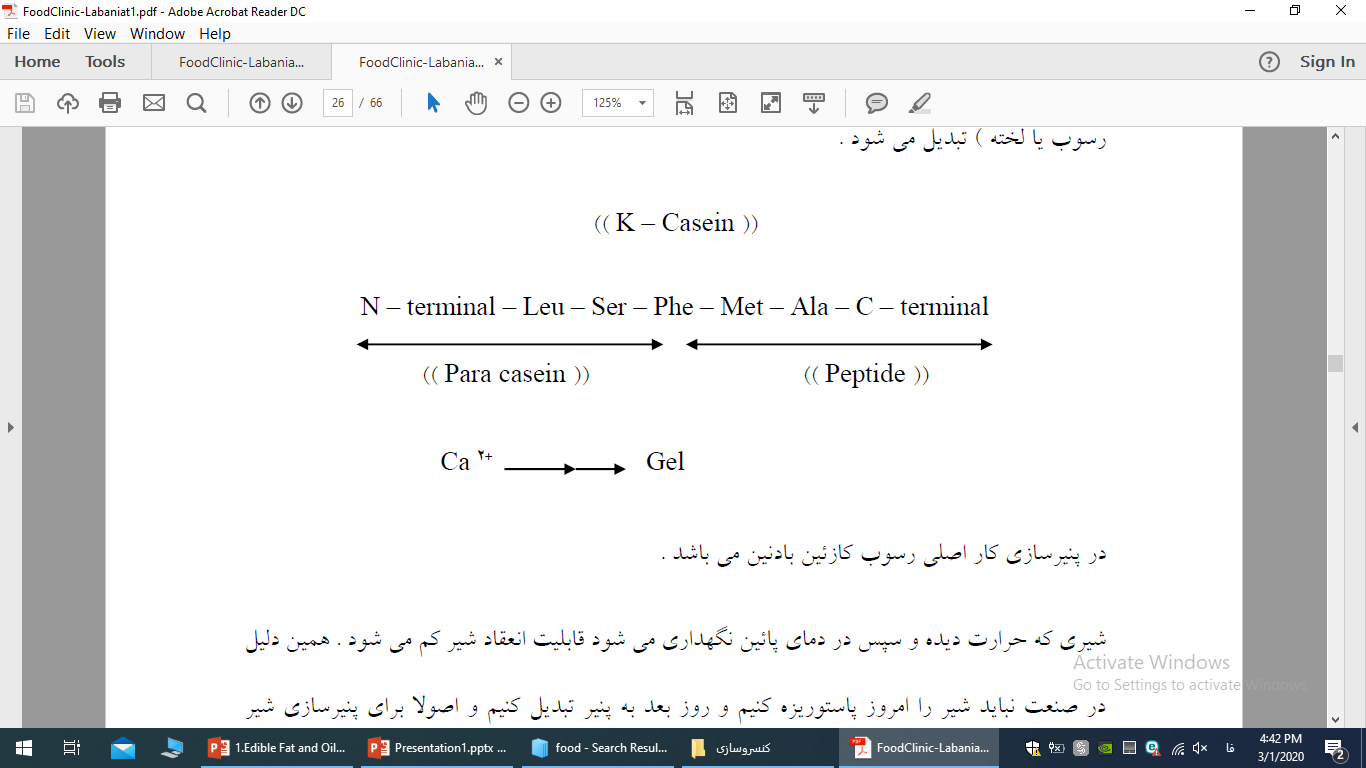 32
رسوب دادن کازئین
دو روش وجود دارد:
استفاده از آنزیم رنین: اثر روی اسید آمینه فنیل آلانین و متیونین و تولید پاراکازئین و پپتید 
استفاده از اسید: استفاده از اسیدهای خوراکی که pH شیر به 4/5 میرسد که به اینpH ایزوالکتریک گفته میشود که کلیه بارهای منفی کازئین خنثی شده و در نتیجه بارهای همنام که همدیگر ار دفع میکردند کاهش می یابند و بهم ملحق شده و لخته ایجاد میشود.
33
پروتئین های محلول در آب شیر (آب پنیر)
ویژگی این گروه از پروتئین ها: 
بعد از انعقاد اسیدی یا آنزیم به صورت محلول باقی میمانند.
نسبت به حرارت حساس بوده و دناتوره میشوند.
از لحاظ بیولوژیکی ارزش بالایی دارند.
34
انواع پروتئین های آب پنیر
بتالاکتوگلوبولین 
آلفا لاکتوآلبومین 
ایمونوگلوبولین 
پروتئوز پپتون 
لاکتوفرین 
پروتئین موجود در غشاء گلبول چربی
35
بتالاکتوگلوبولین
بیشترین مقدار از لحاظ کمیت
شیر انسان فاقد این پروتئین است.
به دلیل داشتن سلفور (گوگرد) در ساختار خود در دمای بالا ایجاد طعم پختگی میدهد.
در دمای بالا بتالاکتوگلوبولین با کاپاکازئین ترکیب شده و مانع از تأثیر آنزیم رنین و در نهایت تولید لخته آنزیمی میشود.
36
آلفالاکتوآلبومین
در سنتز لاکتوز نقش دارد. 
هرچه مقدار آلفالاکتوآلبومین بیشتر باشد تولید لاکتوز افزایش خواهد یافت. 
مقدار این پروتئین در شیر انسان و گاو شبیه هم است.
37
ایمونوگلوبولین
حساس ترین پروتئین در برابر حرارت است. 
سه نوع دارد: 
IGA= در شیر انسان وجود دارد.
IGM= در شیر گاو وجود دارد.
IGG= عامل خوشه ای شدن گلبول چربی می باشد.
38
پروتئوز پپتون
حاصل هیدرولیز بتا کازئین در حرارت پایین توسط آنزیم پلاسمین است. 
مقاوم ترین پروتئین در برابر حرارت است.
39
لاکتوفرین
دارای آهن است.
در شیر گاو بسیار ناچیز است. 
در شیر انسان مقدارش بالا می باشد.
40
پروتئین موجود در غشاء گلبول چربی
به صورت محافظتی اطراف گلبول چربی قرار دارد. 
ویژگی مشابه با پروتئین مو و پوست دارد.
41
لاکتوز
لاکتوز عامل تخمیر است . برای انجام تخمیر نیاز به منبع قندی می باشد که در شیر این منبع لاکتوز است .
لاکتوز 5 مول اسیدلاکتیک در اثر تخمیر بدست می آید :



از لحاظ کمیت بیشترین مقدار ماده جامد را دارد. 
محصول سنتز غدد پستانی بوده و قند منحصر به فرد شیر می باشد. 
در اثر درجه حرارت بالا به ماده ای به نام لاکتولوز تبدیل شده که شیرین تر از لاکتوز است.
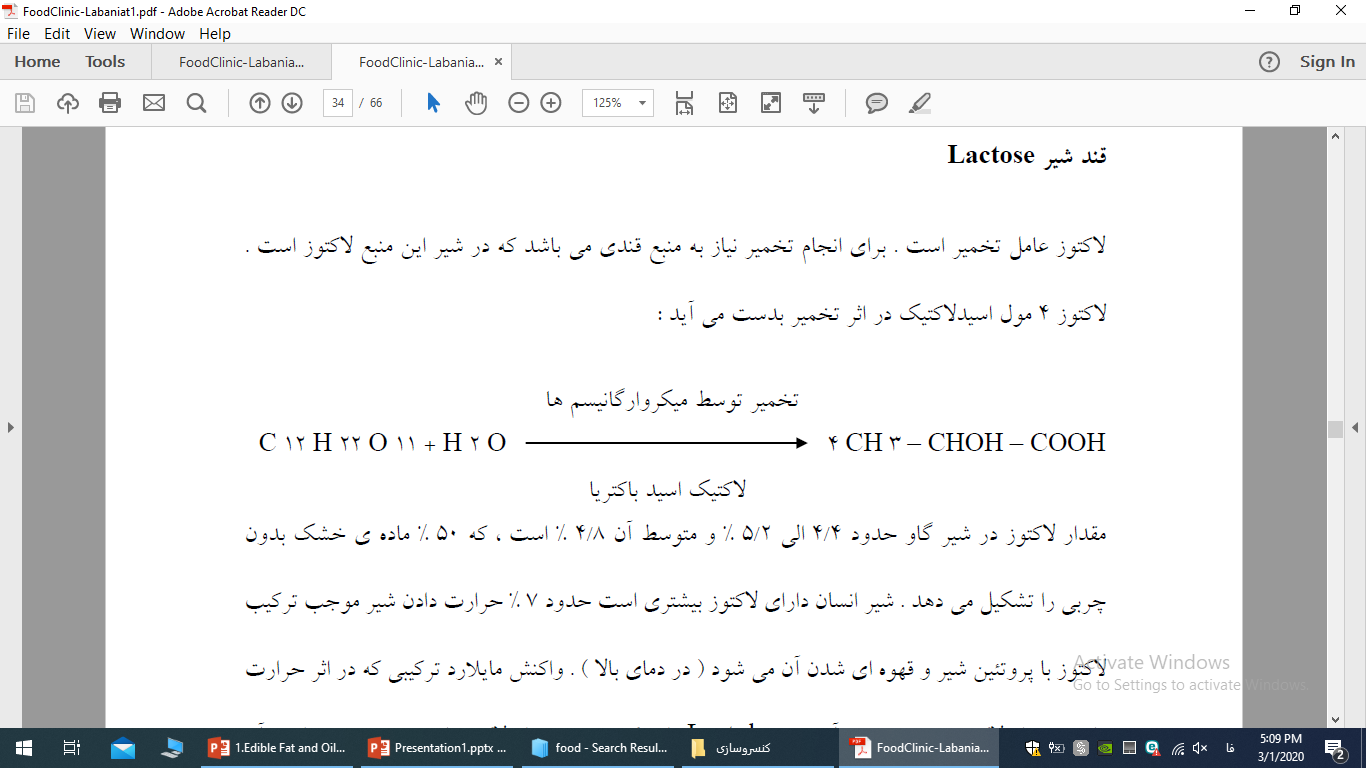 42
عدم تحمل لاکتوز
عدم وجود آنزیم لاکتاز در بدن برخی افراد 
لاکتوز بدون هیچ تغییری وارد روده بزرگ شده و در آنجا توسط میکروب ها تجزیه شده و گاز کربنیک آزاد میکند که باعث ایجاد نفخ در این افراد میشود در ضمن به علت جذب آب توسط لاکتوز حالت دلپیچه و اسهال بروز میکند.
43
مواد ازت دار غیر پروتئینی (NPN)
مواد کوچکی هستند که تحت هیچ شرایطی رسوب نمیکنند.
مهمترین NPN اوره، کراتین و پپتیدهای آزاد می باشد. 
در اثر حرارت دادن شیر مقدار آنها افزایش می یابد. 
دلیل آن شکسته شدن برخی اتصالات ضعیف و کم انرژی در ساختمان پروتئین ها می باشد که بخشی از آنها وارد NPN میشوند. 

پس شیر حرارت دیده برای محیط کشت میکروبی بهتر است زیرا مواد ازته بیشتری در اختیاز میکروب ها قرار میگیرد.
44
ویتامین ها
مهمترین ویتامین های شیر:
ویتامین های گروه B و A می باشد البته در شیر خام ویتامین C نیز وجود دارد ولی در اثر حرارت و اکسیژن از بین میروند.
45
املاح
استفاده از خاکستر برای اندازه گیری املاح شیر 
دارای دو گروه هستند: 
املاح عمده: کلسیم، فسفر، پتاسیم، منیزیوم، کلر، سدیم
املاح جزئی: آلومینیوم، برم، روی 
هرچه به انتهای شیردهی نزدیک شویم مقدار املاح افزایش می یابد.
46
آنزیم
آنزیم های شیر شامل: 
لاکتوپراکسیداز
لیپاز 
پروتئاز 
فسفاتاز قلیایی
کاتالاز
47
لاکتوپراکسیداز
بیشترین مقدار را در بین آنزیم های شیر دارد. 
مقاوم ترین آنزیم در برابر حرارت
دمای پاستوریزاسیون را تحمل میکند.
تست لاکتوپراکسیداز در شیر پاستوریزه باید مثبت باشد. 
منفی بودن تست لاکتوپراکسیداز در شیر نشان دهنده اعمال حرارت بالا به شیر است.
48
لیپاز
حساس ترین آنزیم در برابر حرارت و نور است.
در اواخر دوره شیردهیه مقدار آن افزایش می باد.
49
پروتئاز
مقاومت بالایی در برابر حرارت دارد. 
مهمترین آنزیم پروتئاز پلاسمین نام دارد. 
باعث تجزیه بتاکازئین ====== به پروتئوز پپتون و گاماکازئین میشود.
50
فسفاتاز قلیایی
در برابر پاستوریزاسیون حساس است و در برابر آن از بین میرود. 
منفی بودن تست فسفاتاز قلیایی نشان دهنده کفایت پاستوریزاسیون شیر است. 
این تست باید بلافاصله پس از حرارت دادن انجام شوددر غیر این صورت دوباره فعال شده و این تست ناکارآمد میشود.
51
کاتالاز
باعث تبدیل هیدروژن پراکسید به آب و اکسیژن میشود. 
با تعیین مقدار اکسیژن خارج شده مقدار آن تخمین زده میشود. 
هر چه شیر کهنه باشه مقدار آنزیم کاتالاز افزایش می یابد.
52
اساس خرید شیر
بر اساس وزن شیر 
سنجش چربی شیر 
مواد ازته شیر 
بر اساس بار میکروبی
53
تهیه و بسته بندی شیر پاستوریزه
54
دریافت شیر
بخش دریافت در کارخانه وجود دارد که شیر را درجه بندی ، نمونه برداری و توزین یک سری آزمایشات (که سکوی دریافت یا تحویل نامیده می شود) انجام می گیرد.

بخش سکوی تحویل آزمایش فوری است که بخش دریافت سریعاً تصمیم میگیرد که شیر قابل دریافت است یا نه 

آزمایش الکل ، آزمایش جوش ، آزمایش اسیدیته  مهمترین آزمون های سکوی تحویل هستند.
55
حرارت دادن مقدماتی شیر
شیر تا دمای 35-45 درجه سانتیگراد گرم میشود .
هدف از حرارت دادن مقدماتی شیر: تسهیل مرحله فلتراسیون، کاهش مشکلات مکانیکی، افزایش راندمان صاف کردن و عدم آسیب دیدن گلبول های چربی
56
صاف کردن و گرفتن مواد معلق
هدف از این مرحله: گرفتن مواد معلق در شیر است که ممکن است با چشم معمولی قابل رویت باشد یا نباشد. 
فیلتراسیون= گرفتن مواد معلق درشت (مانند حشرات، کاه) از طریق پارچه های مخصوص انجام میشود.
کلاریفیکاسیون= گرفتن مواد معلق ریز و زلال سازی شیر با استفاده از سیستم های سانتریفوژی
کلاریفایر: دستگاهی شبیه دستگاه خامه گیر است.
تفاوت کلاریفایر با دستگاه خامه گیر:
در کلاریفایر یک راه خروجی وجود دارد ولی در دستگاه خامه گیر دو راه خروجی وجود دارد. (یکی برای خامه و دیگر برای شیر بدون چربی)
در خامه گیر سوراخ های عبور شیر در وسط صفحات است ولی در کلاریفایر در کنار صفحات قرار دارد. 
در دستگاه خامه گیر بخش سبک شیر چربی بوده و بخش سنگین آن شیر بدون چربی است ولی در کلاریفایر بخش سبک شیر خام بوده و بخش سنگین مواد معلق است.
57
استاندارد کردن چربی شیر
به روش استاندارد کردن چربی شیر مربع پیرسون گفته میشود. 
منظور از استاندارد کردن چربی شیر افزایش یا کاهش چربی شیر و محصولات شیری است. 
وقتی بخواهیم دو ماده که دارای درصد چربی متفاوتی هستند را با هم مخلوط کنیم ابتدا مربعی رسم میکنیم و درصد چربی دو جزئی که میخواهیم باهم مخلوط کنیم را در گوشه های سمت چپ مربع مینویسیم و درصد چربی مخلوطی که میخواهیم به آن برسیم را در وسط مربع مینویسیم. اعداد را به صورت قطری از هم کم میکنیم.
58
فرآیندهای حرارتی
ترمیزاسیون 
استفاده از دمای 60-65 درجه سانتیگراد به مدت 15 الی 20 ثانیه 
در ترمیزاسیون تست فسفاتاز قلیایی باید مثبت باشد. 
این روش باعث کاهش فعالیت میکروب ها (به خصوص میکروب های هوازی) میشود.
59
پاستوریزاسیون
هدف از پاستوریزاسیون شیر: از بین بردن باکتری های بیماری زا در شیر است 
برخی اشکال اسپوری و باکتری های مقاوم به حرارت در این روش زنده باقی میمانند.
از تست فسفاتاز قلیایی به عنوان شاخص نابودی میکروب های بیماری زای خطرناک در شیر استفاده میشود. 
انواع پاستوریزاسیون:
LTLT (Low Temprature Long Time) استفاده از دمای پایین و زمان طولانی (دمای 65-60 زمان: 5 الی 30 دقیقه)
HTST (High Temprature Short Time) استفاده از دمای بالا و زمان کوتاه (دمای 72 درجه به مدت 15-20 ثانیه)
60
پاستوریزاسیون
طبق تعریف IDF پاستوریزاسیون: حرارت دادن شیر با هدف به حداقل رساندن خطرات احتمالی ناشی از میکروب های بیماری زای موجود درشیر که کمترین آسیب به تغییرات شیمیایی، فیزیکی و حسی در شیر ایجاد نماید. 
در تدوین استاندارد شیر باید از موارد زیر اطمینان یافت:
1) از بین رفتن مقاوم ترین میکروب های شیر (مایکوباکتریوم توبرکلوزیس، کوکسیلا بورنتی)
2) منفی بودن تست فسفاتاز قلیایی
61
انواع روش های پاستوریزاسیون
روش بچ یا غیر مداوم: 
از مخازن دوجداره استفاده می شود و دمای شیر با استفاده از آب گرم یا بخار آب که در حد فاصل بین دو جدار وارد می شود بالا برده شده ، شیر در حالیکه که آهسته در داخل مخزن حرارت می بیند هم زده می شود و در طول مدتی که شیر بالا می رود در اصلی مخزن باز است (برای خروج بوهای نامطلوب که ممکن است در شیر وجود داشته رسید) به محض اینکه دمای شیر به 65 درجه رسید، در اصلی بسته می شود و بخار یا آب گرم تحت کنترل قرار می گیرد تا دمای شیر از حد مذبور بالاتر نرود باشد. به مدت 30 دقیقه در این دما نگه داشته میشودسپس بلافاصله ورود بخار قطع شده و این بار با ورود آب چاه سعی می کنند دمای شیر را پائین بیاورند و بعد از سرد شدن ، عمل بسته بندی انجام می شود .
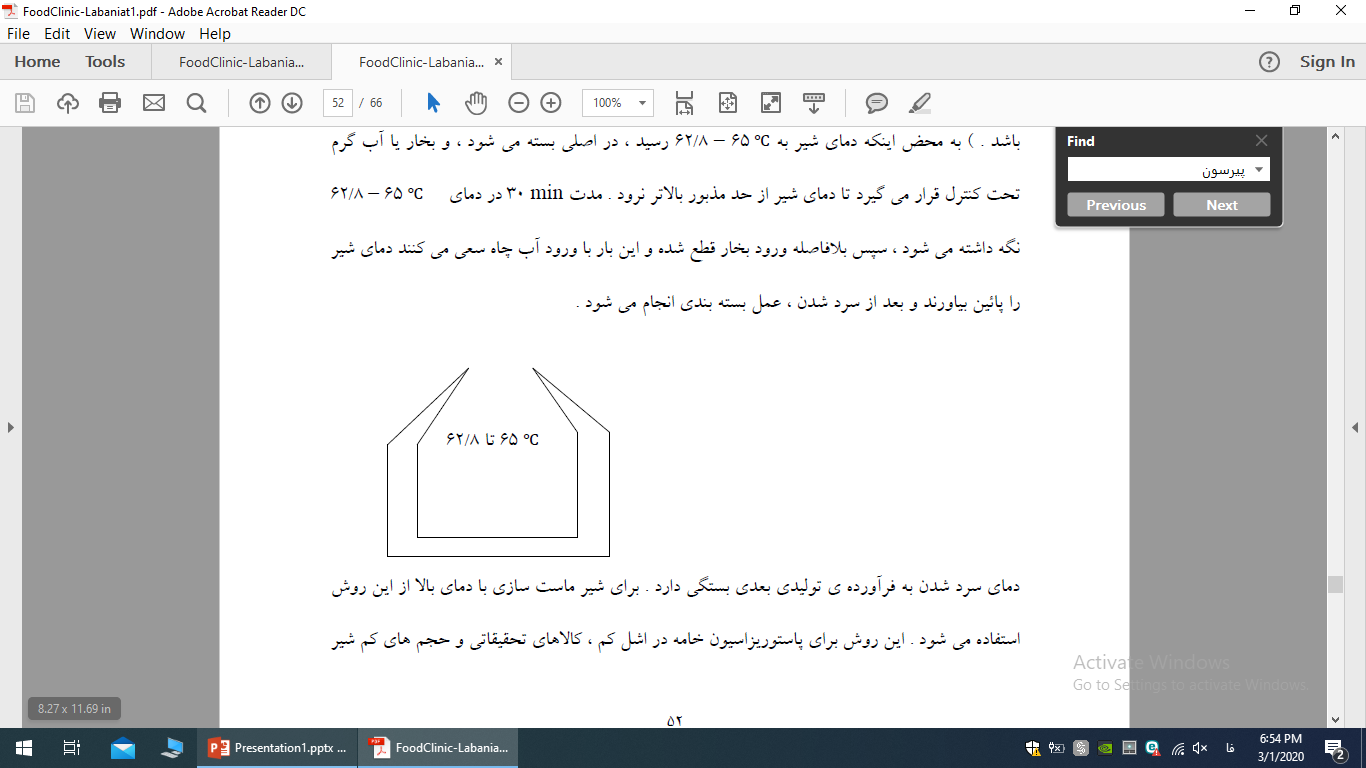 62
مزایای روش بچ:
کنترل راحت تر درجه حرارت و زمان 
عدم لطمه به ترکیبات شیر به دلیل دمای پایین تر 

معایب روش بچ:
کند و طولانی بودن 
اشغال فضای زیاد 
احتیاج بیشتر به کارگر و انرژی 
راندمان پایین
63
پاستوریزاسیون به روش مداوم
استفاده از تبادل حرارتی صفحه ای
از روش HTST استفاده میشود. 
شیر پس از صاف شدن وارد بالانس تانک میشود، شیر وارد بخش اول پاستوریزاتور میشود و دمای شیر به 72 درجه سانتیگراد میرسد سپس شیر وارد بخش هولدینگ (نگهداری) شده و به مدت 20-15 ثانیه در این دما باقی می ماند، سپس وارد بخش بازیافت حرارتی شده که کار این قسمت سرد کردن شیر پاستوریزه شده و گرم کردن شیر خام است سپس وارد بخش سرد کننده شده و دمای آن به 5 درجه کاهش می یابد.
64
استریلیزاسیون
کلیه میکروب ها و باکتری های اسپورزا در این روش از بین میروند.
هدف از استریلیزاسیون نگهداری شیر به مدت طولانی می باشد. 

روش ها استریل کردن شیر:
ابتدا شیر بسته بندی شده سپس شیر استریل میشود.
ابتدا شیر استریل شده و سپس بسته بندی صورت می گیرد (UHT) Ultra High Temprature 
خود روش UHT به دو صورت انجام میگیرد:
روش مستقیم
روش غیر مستقیم
65
UHT
روش مستقیم
ابتدا شیر تا دمای 80 درجه گرم میشود سپس بخار مستقیما به داخل شیر تزریق می گردد تا دمای شیر به 140 درجه برسد (نفوذ مستقیم بخار باعث افزایش سریع دما میشود) مدت زمان افزایش دما 2 ثانیه طول میکشد. سپس شیر وارد محفظه خلا شده و بخارات از آن خارج میشود. سپس دمای آن سریعا کاهش می یابد 

2) روش غیر مستقیم
دمای شیر تا 80 درجه افزایش می یابد. سپس هموژنیزاسیون صورت میگیرد، در مرحله بعد وارد بخش حرارت دهی اصلی شده که دارای دستگال تبادل حرارتی است در این دستگاه بخار در جداره ها در جریان است و بخار به صورت مستقیم به شیر اعمال نمیشود دما تا 137 درجه افزایش یافته و زمان حرارت دهی 7-8 ثانیه است سپس شیر سرد شده و وارد مرحله پر کنی و بسته بندی میشود. 

روش UHT مستقیم بهتر از روش UHT غیر مستقیم است.
66
هموژنیزاسیون
یکنواخت کردن یا هموژنیزه کردن شیر فرآیند مکانیکی است که در آن در اثر فشار گلبول های چربی شکسته شده و هم اندازه میشوند. به صورت یکسان در شیر پخش میشوند.
هموژنیزاسیون به دو صورت انجام میشود: 
هموژنیزاسیون یک مرحله ای 
هموژنیزاسیون دو مرحله ای (معمولا هموژنیزاسیون دو مرحله ای برای محصولات با چربی بالای 6 درصد استفاده میشود)
67
مزایای هموژنیزاسیون:
عدم تشکیل خامه در شیر 
بهتر شدن رنگ شیر 
عدم جدا شدن چربی در اثر همزدن و جابجایی
بهبود عطر و طعم شیر 

معایب هموژنیزاسیون:
هزینه بالا
تولید دلمه نرم که برای پنیرسازی مناسب نیست.
کاهش مقاومت حرارتی پروتئین ها
68
اثر هموژنیزاسیون بر شیر:
اندازه: اندازه گلبول های چربی شیر کاهش می یابد.
رنگ: به دلیل افزایش نسبت سطح به حجم انعکاس نور افزایش یافته و رنگ شیر سفیدتر میشود.
ویسکوزیته: افزایش می یابد.
69